مدارهای مخابراتی
ویژه دوره کارشناسی ناپیوسته
نویز
Noise
Electronic 3
نویز
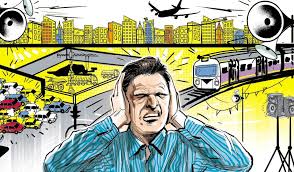 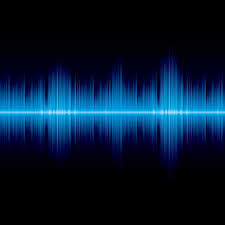 نویز یک فرایند تصادفی هست.
انواع سیگنال
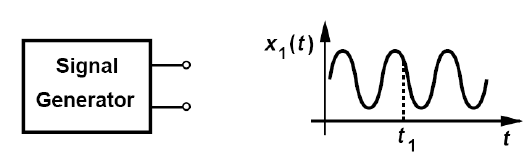 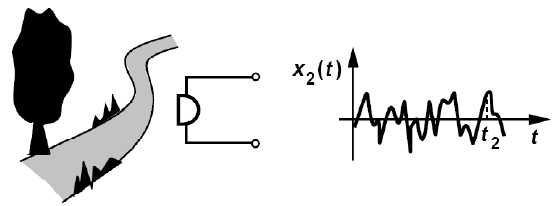 با توجه به اینکه مقدار لحظه ای نویز مشخص نیست، از ویژگیهای آماری استفاده می‌شود.
آمارگان نویز- میانگین
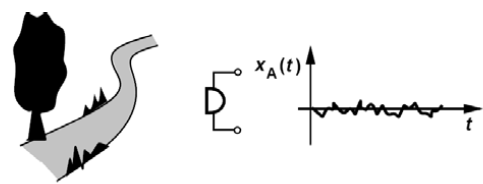 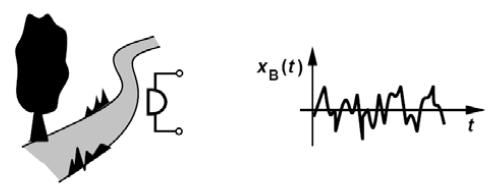 میانگین نویز صفر است.
نوسانات بزرگتر فقط بیانگر قویتر بودن نویز است.
آمارگان نویز- توان نویز
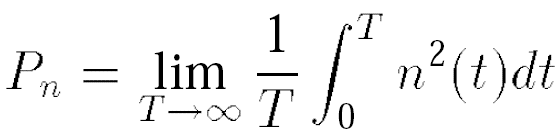 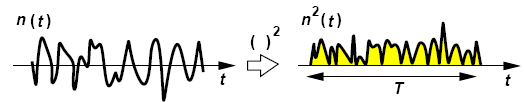 میانگین نویز صفر است.
نوسانات بزرگتر فقط بیانگر قویتر بودن نویز است.
طیف توان نویز
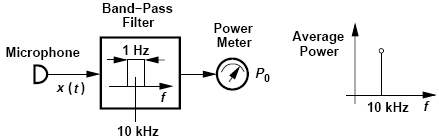 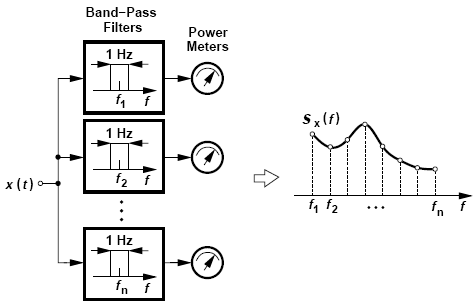 نویز مقاومت
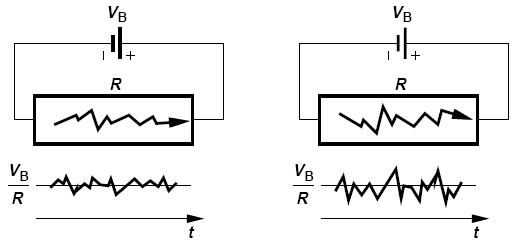 Higher temperature
مثال
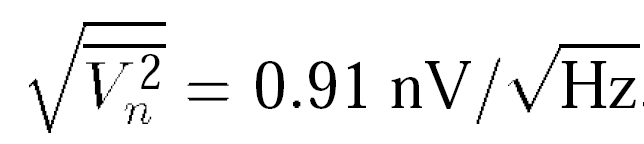 مدار معادل مقاومت نویزی
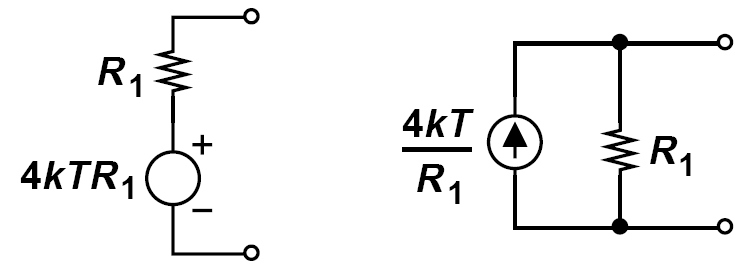 مثال
چگالی طیف توان نویز یک مدار RLC موازی
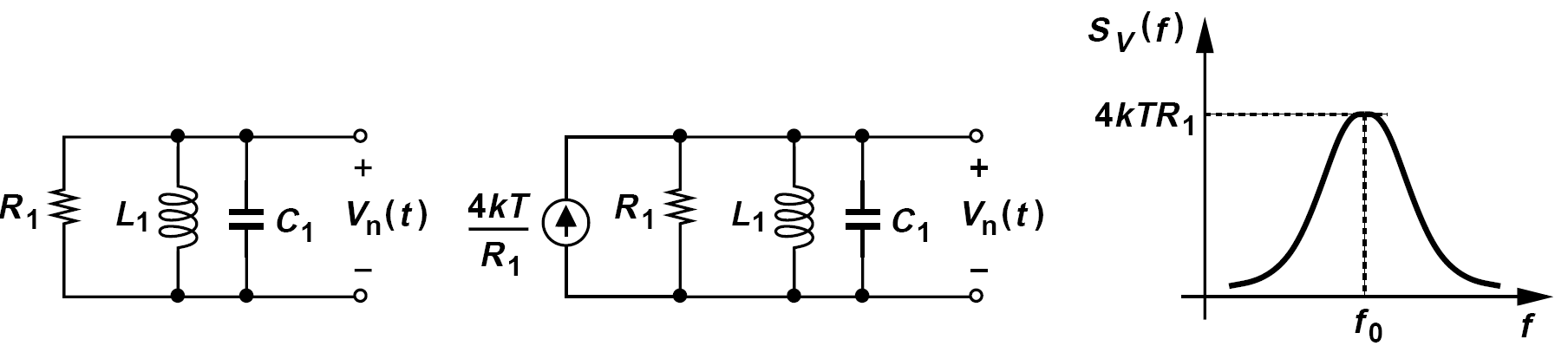 مثال
اگر مقاومت R2 بدون نویز باشد، توان نویز در خروجی را بدست آورید.
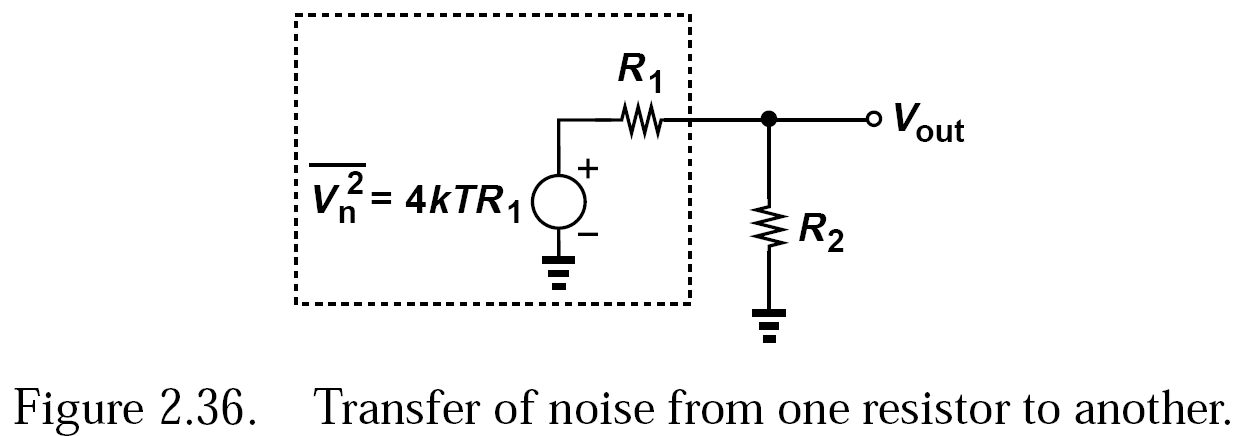 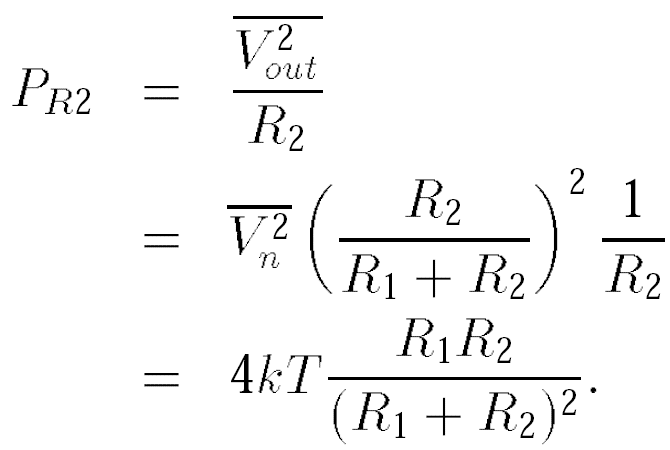 نویز ترانزیستور دو قطبی
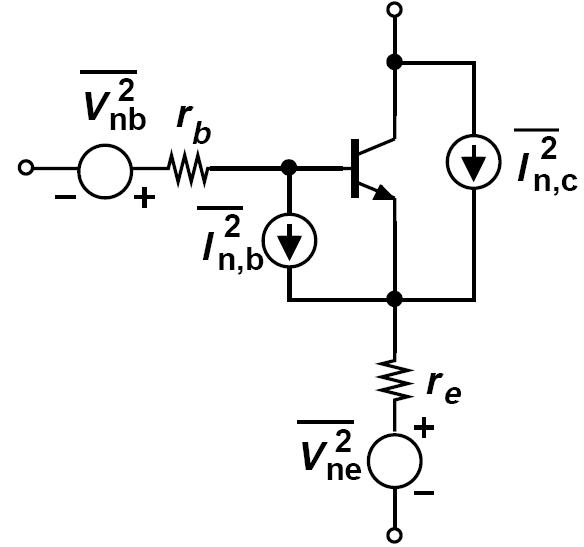 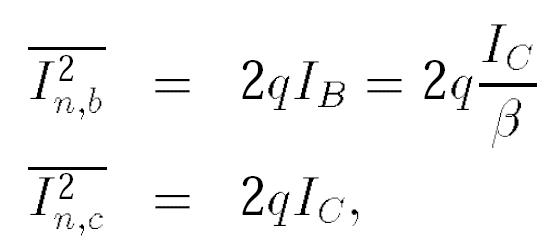 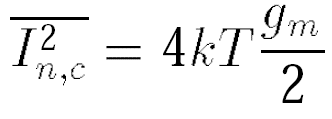 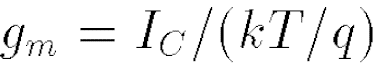